Temas İzolasyonu
Mikroorganizmaların enfekte ya da kolonize hastalardan direkt temas ya da indirekt temasla (enfekte objelerle temas) bulaşmasını engellemek için kullanılır
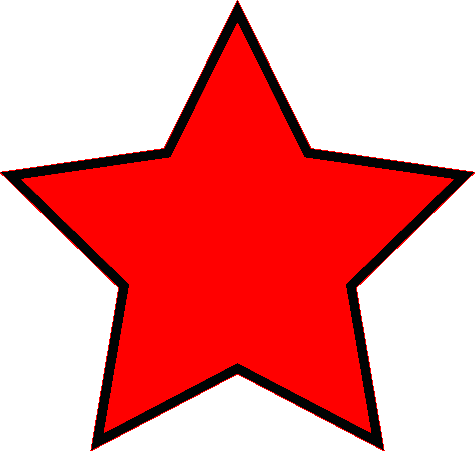 Temas İzolasyonu
Tek kişilik oda veya kohort uygulaması

Hasta ile veya çevresindeki cansız yüzeylerle temas ederken steril olmayan temiz eldiven giyilmeli

Hasta ile veya odasındaki yüzeylerle temasın fazla olmasının beklendiği durumlarda, hastada idrar veya gaita inkontinansı olması, ileostomi, kolostomi veya açık drenaj varlığında odaya girerken eldivene ek olarak steril olmayan temiz bir önlük giyilmesi
Temas İzolasyonu
Eldiven ve önlüğün hasta odasını terk etmeden önce veya hasta başından ayrılırken çıkarılmalı
El hijyeni
Eldiven ve önlük çıkarılıp el hijyeni sağlandıktan sonra hastanın yakın çevresindeki yüzeylerle temas edilmemeli
Odalar veya hastalar arasında eşya ve tıbbi malzeme transferinin önlenmeli
Temas İzolasyonu Endikasyonlar
Epidemiyolojik önem taşıyan çoğul dirençli bakteriler:
MRSA
Acinetobacter
P. aeruginosa 
ESBL-pozitif Klebsiella, E.coli, vb.
Diğer: 
Hepatit A
Ebola
Kırım Kongo Kanamalı Ateşi